1、DRG支付方式改革试点是国家医保支付方式改革的重要内容
习近平总书记在全国卫生与健康大会上指出：要健全医保支付机制，健全利益调控机制，引导群众有序就诊，让医院有动力合理用药、控制成本，有动力合理收治和转诊患者，激发医疗机构规范行为，控制成本的内生动力。
通过支付方式改革，可以充分发挥医保主动购买服务的作用，促进医疗服务供给侧改革，引导医疗资源合理配置，提高医保基金使用效率。
通过支付方式改革，可以进一步强化医保标准化、精细化管理，促进医疗机构加强对医疗服务行为的管理，主动降低成本。促进医疗机构调整收入结构，增加医务性收入的比重，为医疗机构完善收入分配机制提供空间，促进医务人员获得合理的报酬。
推进支付方式改革的着力点是为参保人提供合理、质优医疗服务，增强群众对健康服务的获得感、幸福感、安全感。医保管理与医疗机构管理不是“相背而行”而是“相向而行”。
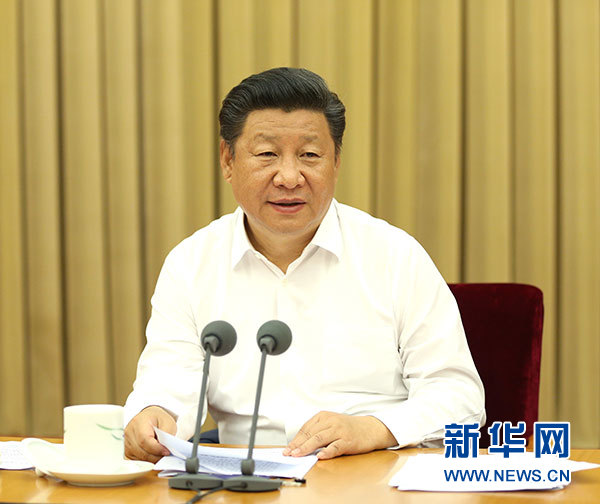 2、DRG的一些基本概念
疾病诊断相关组（Diagnosis Related Groups，DRG）是用于衡量医疗服务质量效率以及进行医保支付的一个重要工具。DRG 实质上是一种病例组合分类方案，即根据年龄、疾病诊断、合并症、并发症、治疗方式、病症严重程度及转归和资源消耗等因素，将患者分入若干诊断组进行管理的体系。
适用范围：DRG 是以划分医疗服务产出为目标（同组病例医疗服务产出的期望相同），其本质上是一套“管理工具”，只有那些诊断和治疗方式对病例的资源消耗和治疗结果影响显著的病例，才适合使用 DRG 作为风险调整工具，较适用于急性住院病例。不适用于以下情况，应作“除外”处理：①门诊病例；②康复病例；③需要长期住院的病例；④某些诊断相同，治疗方式相同，但资源消耗和治疗结果变异巨大病例。
结算清单
临床经验为主，统计分析为辅
主要诊断
应用：医疗管理工具，使医、保、患就医疗服务产品形态达成基本共识
本质：病例分组，要求同一组内的患者在临床特征和医疗资源消耗具有相似性
分组过程：从临床经验，到统计经验
主要诊断大类
(26个MDC)
主要诊断
主要操作
手术组
ADRGs
操作组
ADRGs
内科组
ADRGs
统计分析为主，临床经验为辅
病例个体特征：合并症和伴随病
非手术室操作DRGs
外科组
DRGs
内科组
DRGs
3、CHS-DRG的诞生----用于医保结算管理的技术规范
《关于印发疾病诊断相关分组（DRG）付费国家试点技术规范和分组方案的通知》医保办发﹝2019﹞36号
《关于印发医疗保障疾病诊断相 关分组（CHS-DRG）细分组方案（ 1.0 版） 的通知》（ 医保办发〔2020〕29号）
《国家医疗保障疾病诊断相关分组(CHS-DRG)分组方案（1.1版）》（医保医药函〔2021〕29号）
权威性高
分组方案由临床、病案、统计等方面的国家级专家共同设计制定完成。
现有信用机制
亟待完善
CHS-DRG
实用性强
以国家医保局出台的最新疾病诊断和手术操作编码标准为分组基础。采集30个试点城市6200万份病例为数据支撑验证。
兼容性强
分组方案兼容当前国内三个权威版本（BJ-DRG、CN-DRG和CR-DRG）的共同优点。
376个ADRG
24个非手术操作ADRG
166个外科手术操作ADRG
186个内科诊断组
4、DRG支付标准的形成
DRG各病组的支付标准，是测算医保基金向医疗机构支付金额的基础。
DRG病组支付标注是由费率与权重两个基本参数形成。
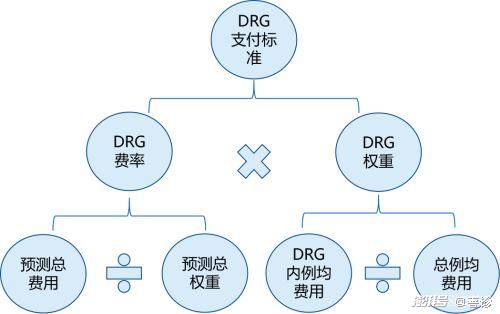 单个病组所消耗的住院医疗费用的总额
费率即为分配到每一权重上的可能消耗的住院费用
DRG 权重是对每一个 DRG 依据其资源消耗程度所给予的权值，反映该 DRG 的资源消耗相对于其它疾病的程度。
根据当年度住院医保基金预算总额为基础，结合基金支出增长率、风险调节等进行预测。
以上年度或近三年，纳入DRG结算的实际住院人次，结合就医增长率等进行预测。
根据本市历史既往医保住院病例费用情况进行测算，一般为历史三年内病例。
5、DRG结算方式
总额管理
DRG 住院结算实行区域总额管理方式。
以当年度哈尔滨市医保基金预算总额中住院预算总额部分为基数，将纳入DRG结算管理的医疗机构作为一个整体，确定全市 DRG 医保基金住院预算总额。不再单独区分单家医疗机构年度总额指标。
全市 DRG 医保基金住院预算总额指标，通过年度住院实际补偿比，换算为全市年度DRG住院总费用。
结算经办流程
患者在医疗机构住院就医后的结算流程，不受影响，仍按现有流程办理。
医疗机构与医保中心的结算支付，按照与DRG规范相适应的方式，进行优化完善。
分组调整审核
支付计算与拨付
数据传输
数据质控
病例分组
医保结算清单
5、DRG结算方式
结算病例类型
结算规则
病例所在DRG病组付费权重乘以付费费率即为该病例DRG付费标准；
其中：城镇职工DRG病例支付金额=该病例分组付费标准-个人负担总额。其中，职工医保统筹基金、公务员医疗补助与大额医疗救助金记账时按照患者当次出院结算时三项支付额的占比进行分割；城乡居民DRG病例支付金额=该病例分组付费标准-个人负担总额
    DRG结算是指医疗保障经办机构与试点医院进行结算的付费方式， 参保人员基本医疗保险待遇按照哈尔滨市基本医疗保险有关规定执行，不受影响。
医保经办机构按照按月根据试点医院病例分组结果及其支付标准，汇总计算当月DRG应拨付金额，并进行拨付。针对不同类别病例，依照相关结算管理办法的规定，分别计算应拨付基金额度。
其他特殊申请按项目付费病例
正常入组病例
年度新增病例
02
05
04
07
03
06
01
目标总控组病例
费用极端病例
无法入组病例
历史缺失病例
6、DRG结算的监管考核
责任主体
监管范围及措施
结果运用
市医疗保险管理部门负责业务指导、考核工作的督导，接收申述；
各县（市）医疗保险管理部门协助做好对本辖区内的监管工作。
市医保经办机构负责具体制定DRG监管评价的实施方案，执行监管考核工作，接收复查申请并组织复查。
监管要覆盖病案填写、数据上传和医保结算的全部业务环节；对信息系统、医疗文书和医师行为都进行监管；
明确了高编高靠、推诿重患等八种与DRG相关联的主要违规禁止行为；
明确了监管方式，通过信息化监管、现场检查、第三方监督等相结合；以及具体的流程。
试点医院违规行为，经查证属实的，相关病例不予结算；已经月度预拨付的，应由市医保经办机构依照相关流程予以追回；
对照全市协议管理文件要求，进行约谈警示、暂停协议等处理。
建立考核指标，从基础管理、质量控制、医疗综合指标与DRG效能指标四个大类设计DRG考核评分指标，并细化评分标准。每年组织对试点医疗机构DRG住院服务执行情况进行考核，考核结果一并纳入试点医疗机构医保服务协议年度考核评分。